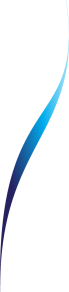 РЕМОНТ ГРУЗОВЫХ ВАГОНОВ И КОЛЕСНЫХ ПАР
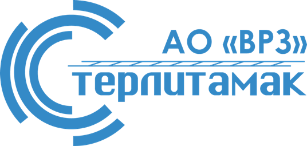 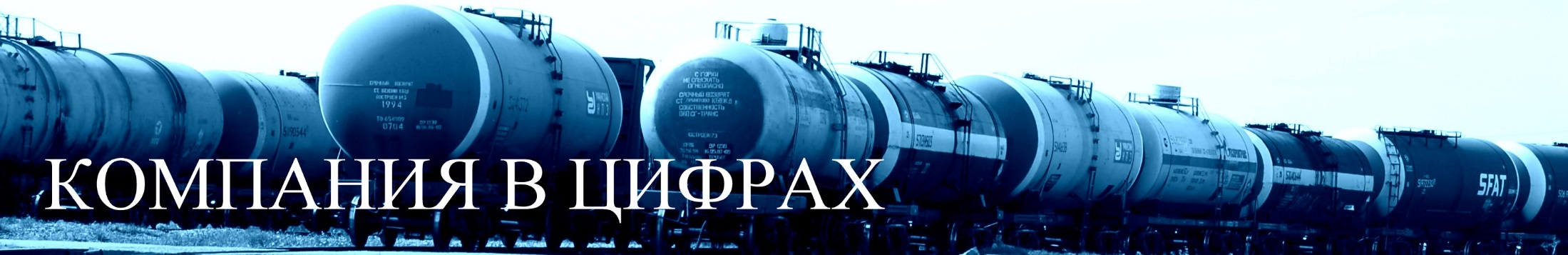 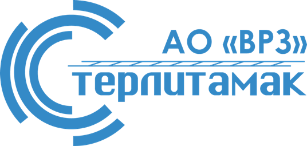 более 75 000
колёсных пар ремонтируется в год
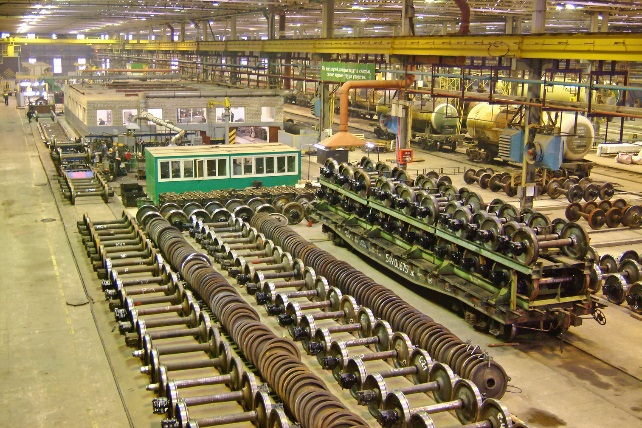 дата открытия
декабрь 1997
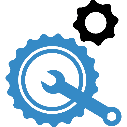 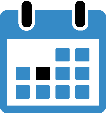 свыше 12 000 вагонов ремонтируется в год
750 сотрудников
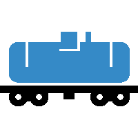 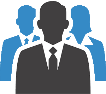 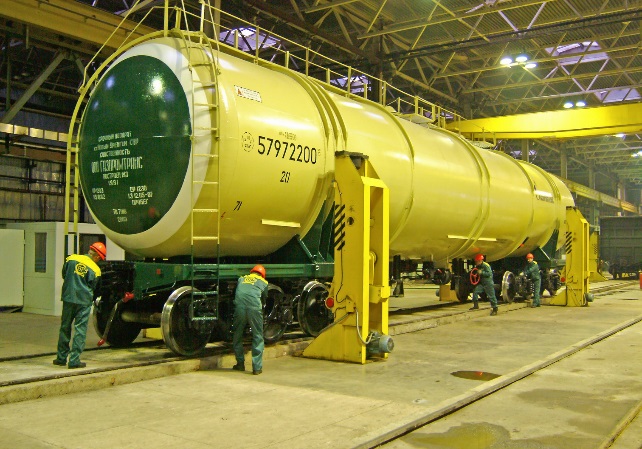 3 000 вагонов-цистерн проходят подготовку к ремонту
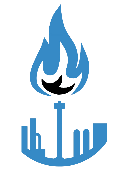 30 постоянных клиентов
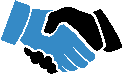 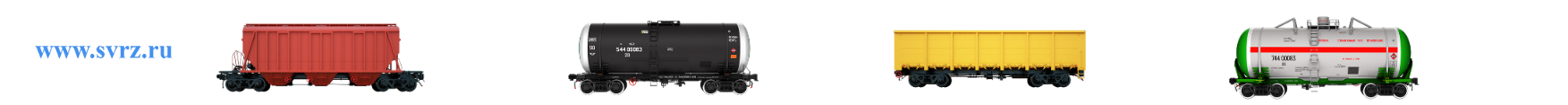 2
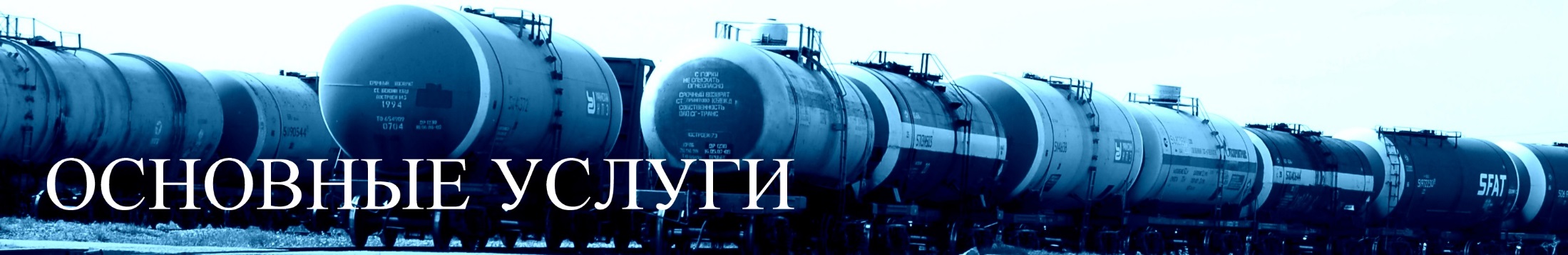 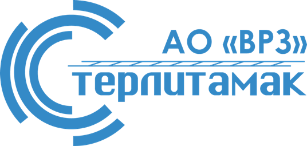 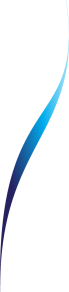 Оказываем широкий спектр услуг:
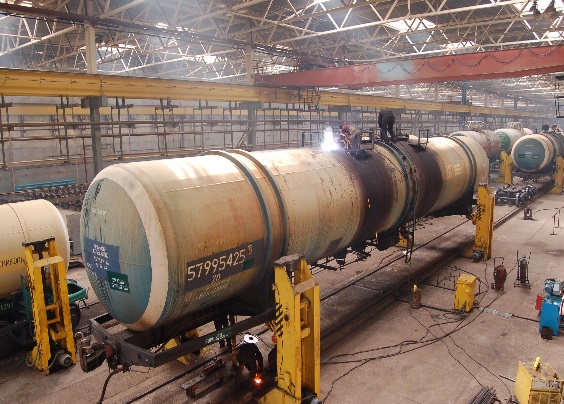 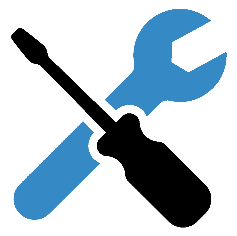 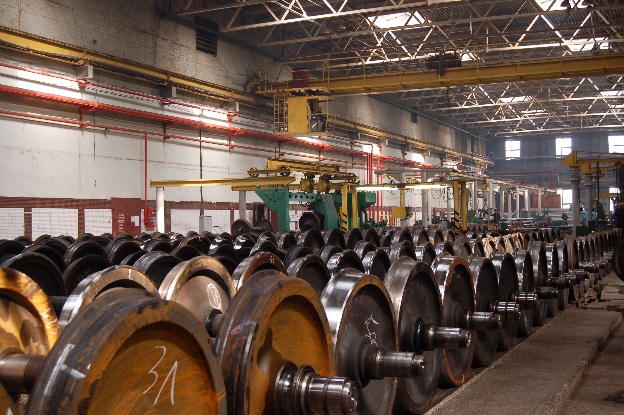 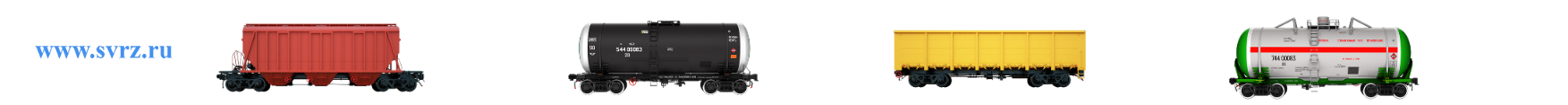 3
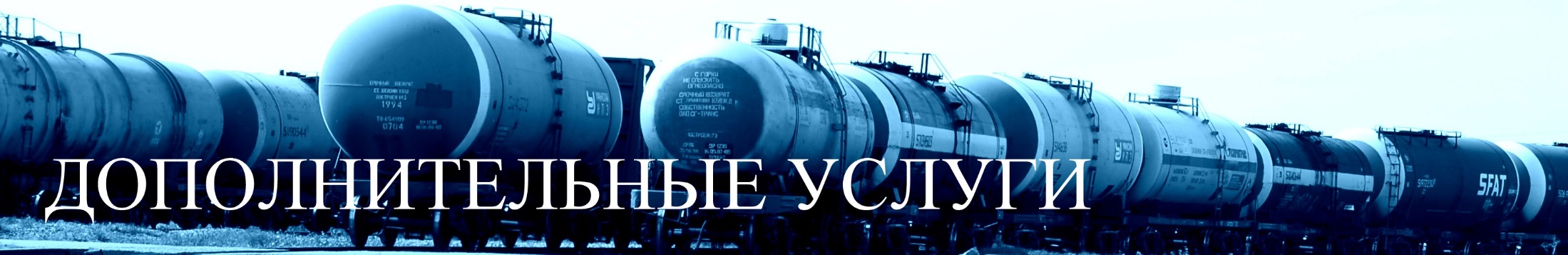 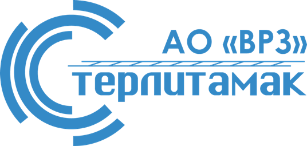 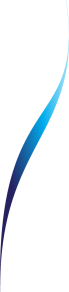 Предоставляем дополнительные услуги:
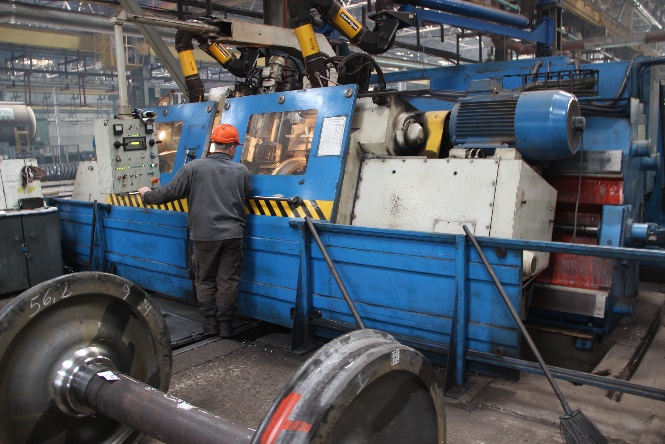 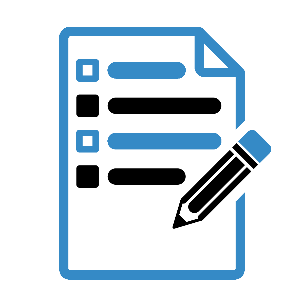 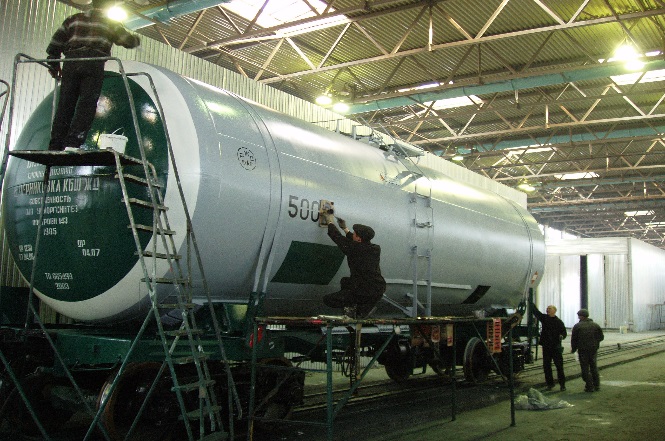 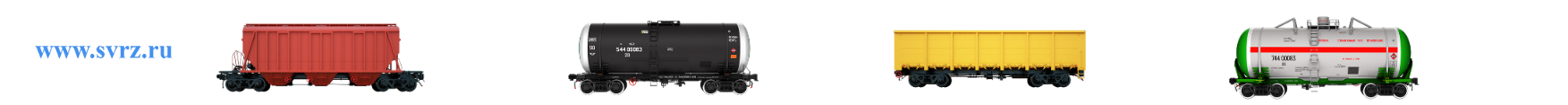 4
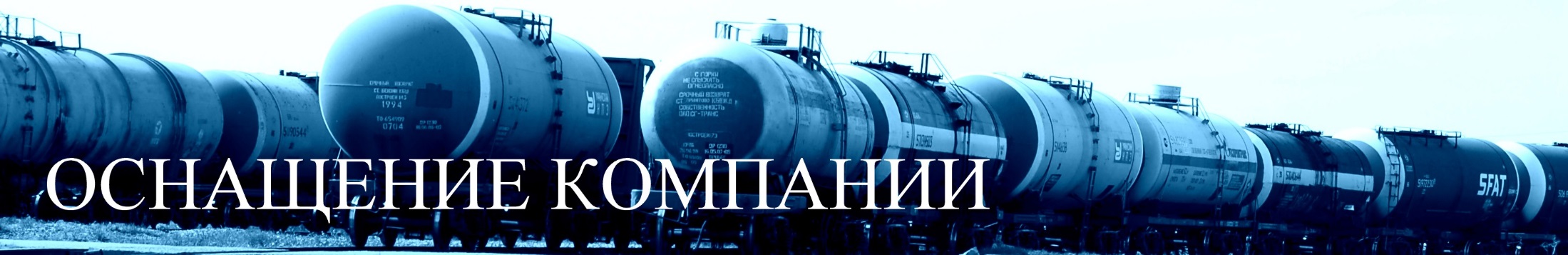 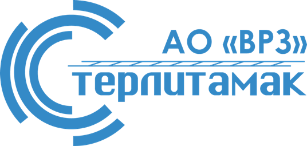 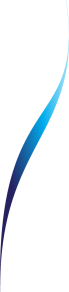 Завод оснащен современным оборудованием:
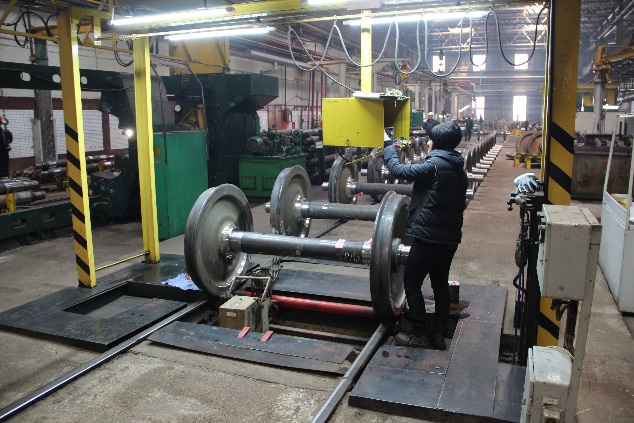 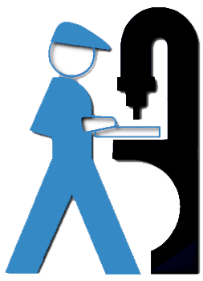 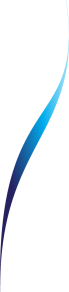 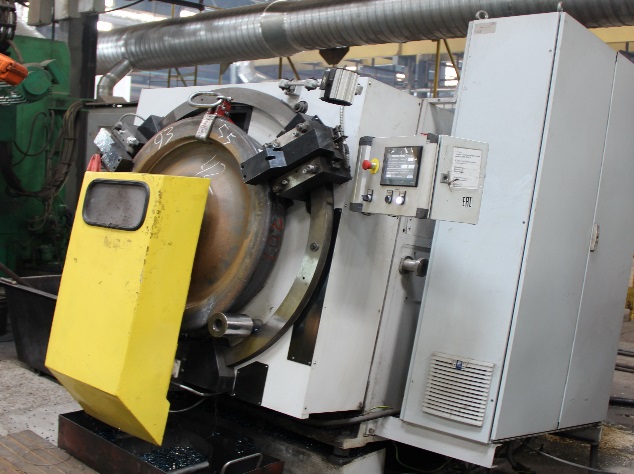 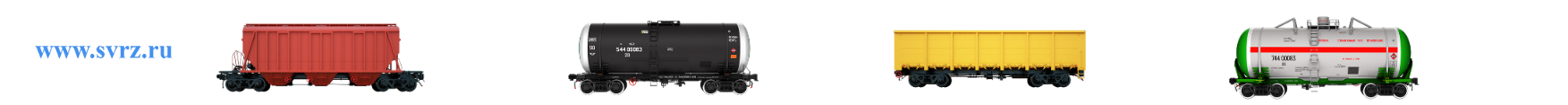 5
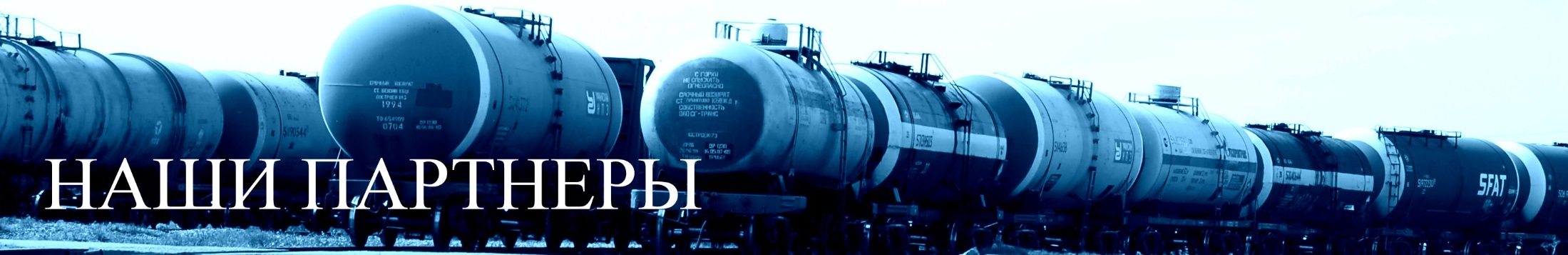 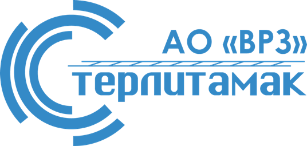 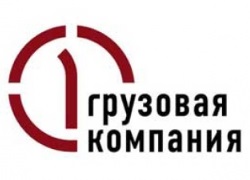 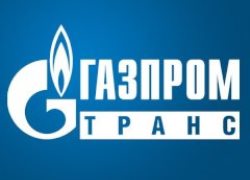 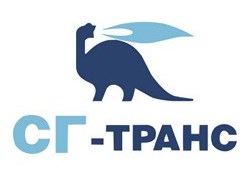 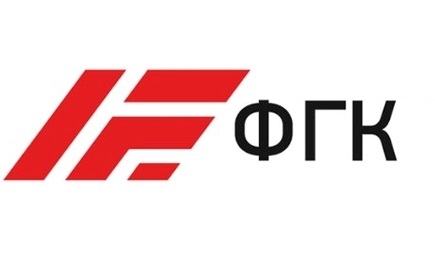 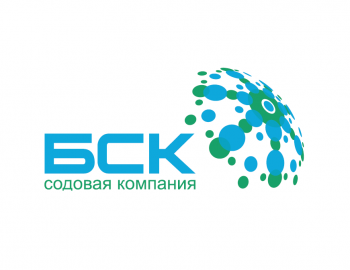 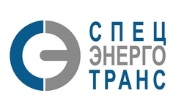 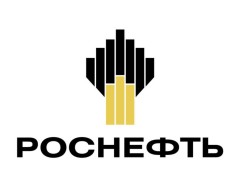 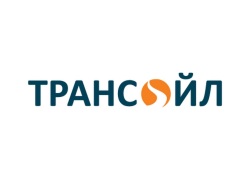 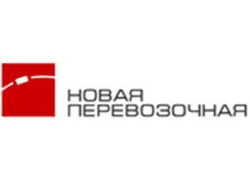 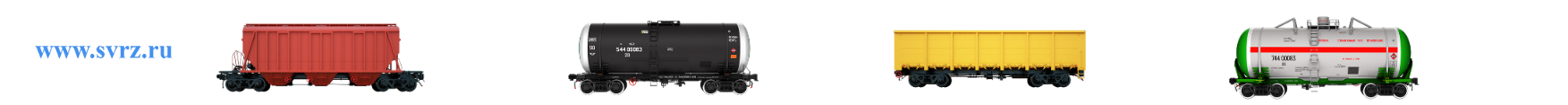 6
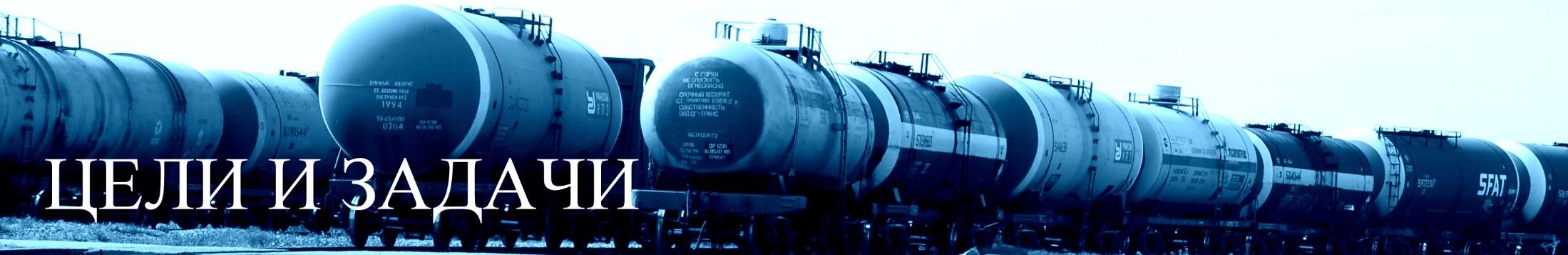 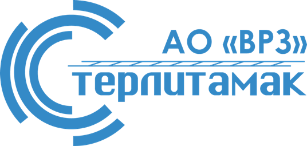 ПРОИЗВЕСТИ РЕМОНТ ВАГОНОВ В ОБЪЕМЕ 12 350 ВАГОНОВ
1
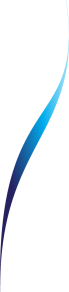 ПРОИЗВЕСТИ КАПИТАЛЬНЫЙ РЕМОНТ КОЛЕСНЫХ ПАР В ОБЪЕМЕ 75 000 ШТ.
Мы не стоим на месте и в 2020 году поставили перед собой следующие цели:
2
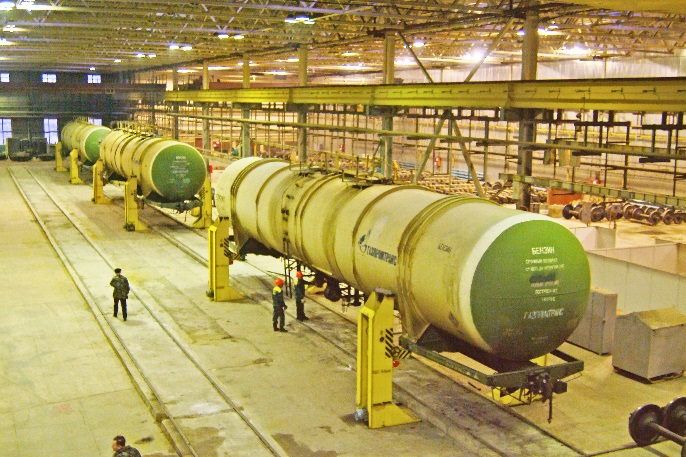 ПРОИЗВЕСТИ РЕМОНТ ТАНК-КОНТЕЙНЕРОВ В КОЛИЧЕСТВЕ 50 ШТ.
3
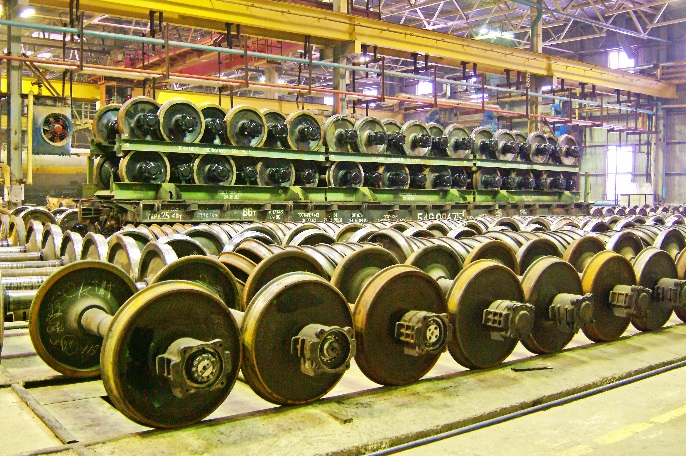 НЕ ДОПУСТИТЬ УВЕЛИЧЕНИЯ ПОТРЕБЛЕНИЯ ЭНЕРГЕТИЧЕСКИХ РЕСУРСОВ И КОММУНАЛЬНЫХ УСЛУГ ПО ОТНОШЕНИЮ К 2019 ГОДУ
4
ПОКАЗАТЕЛЬ БЕЗОТКАЗНОЙ РАБОТЫ ВЫШЕ 97%
5
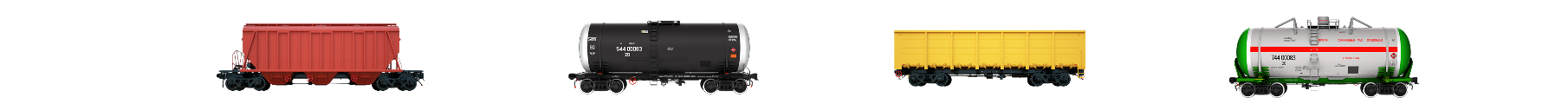 www.svrz.ru
7
ИСКЛЮЧИТЬ СЛУЧАИ ПРОИЗВОДСТВЕННОГО ТРАВМАТИЗМА
6